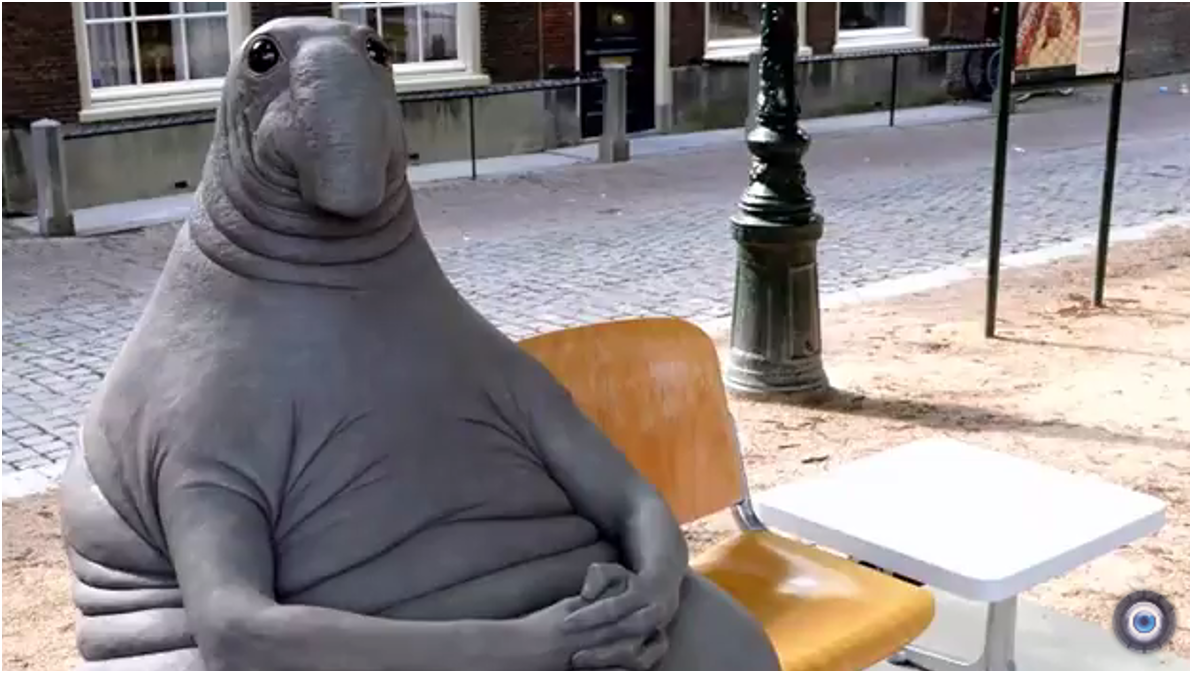 Ждун
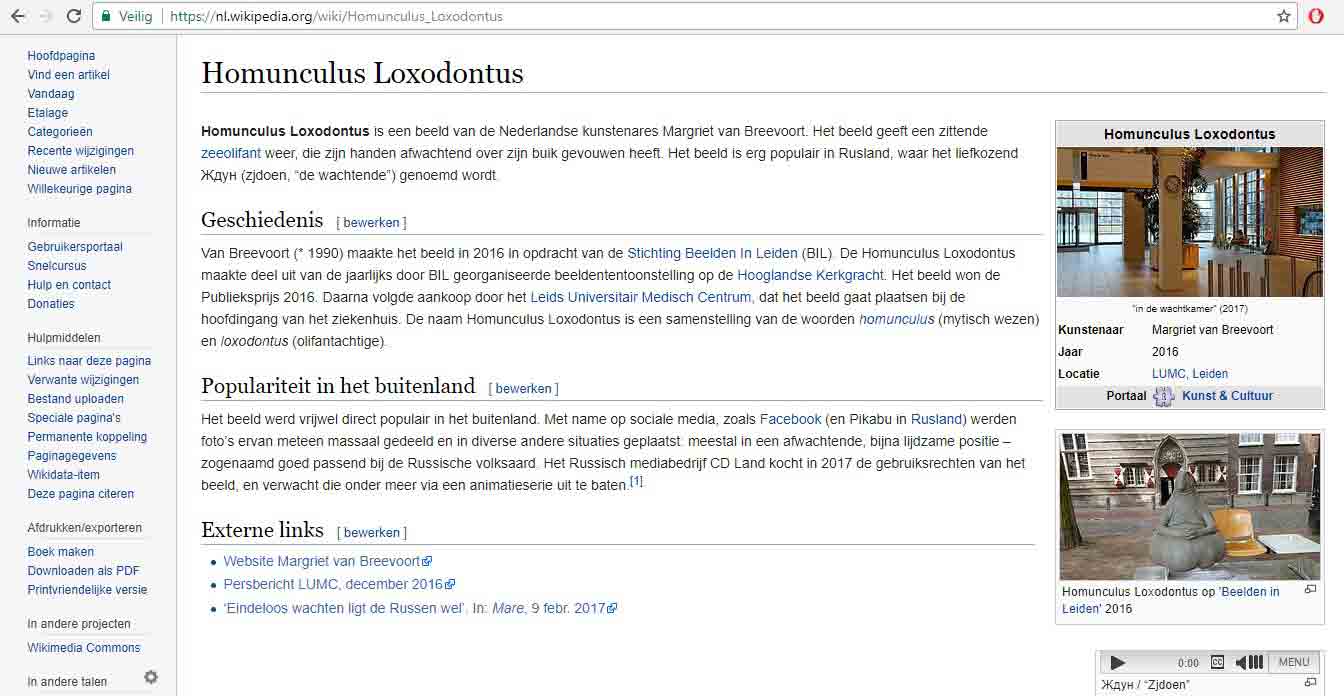 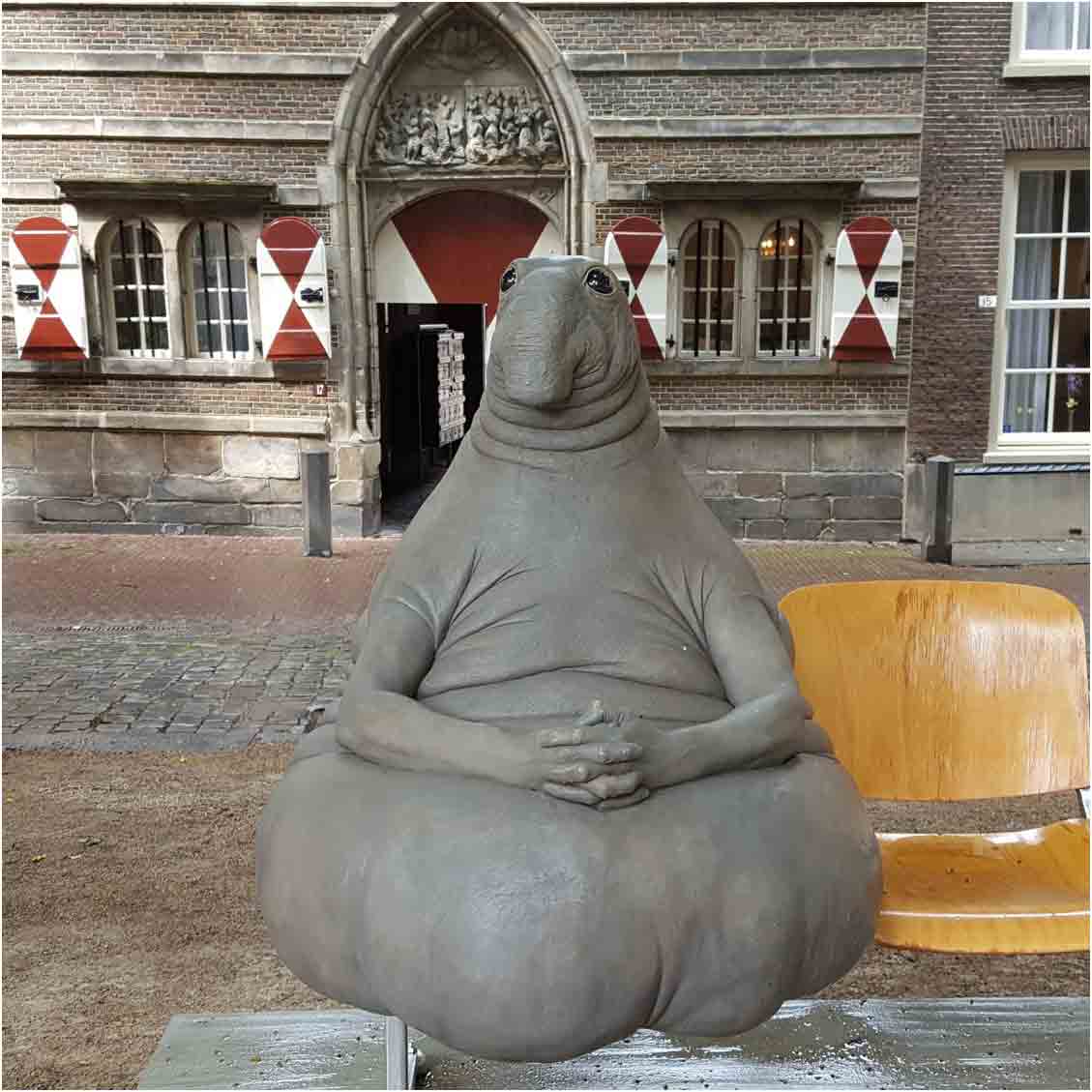 https://www.youtube.com/watch?v=GRscyC8bddg


Где Ждун?

(На родине Ждуна́)
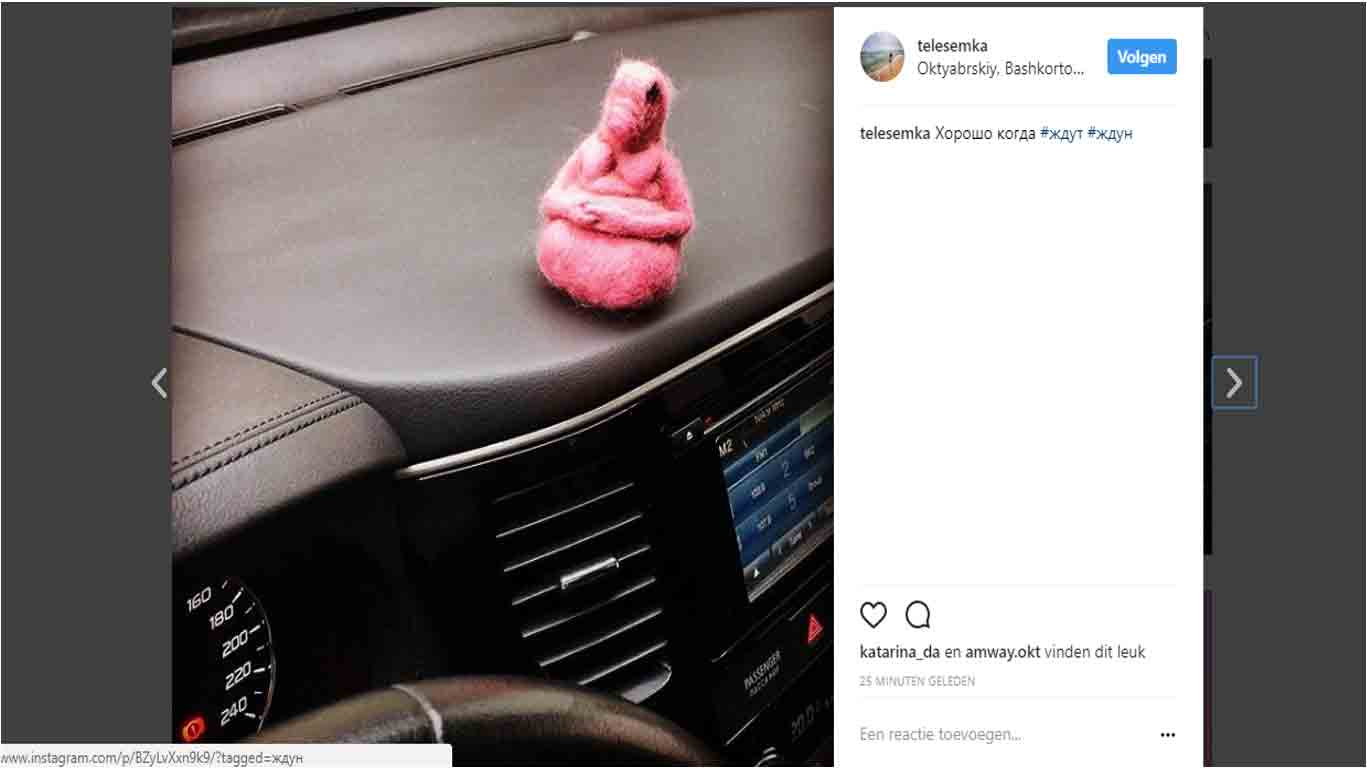 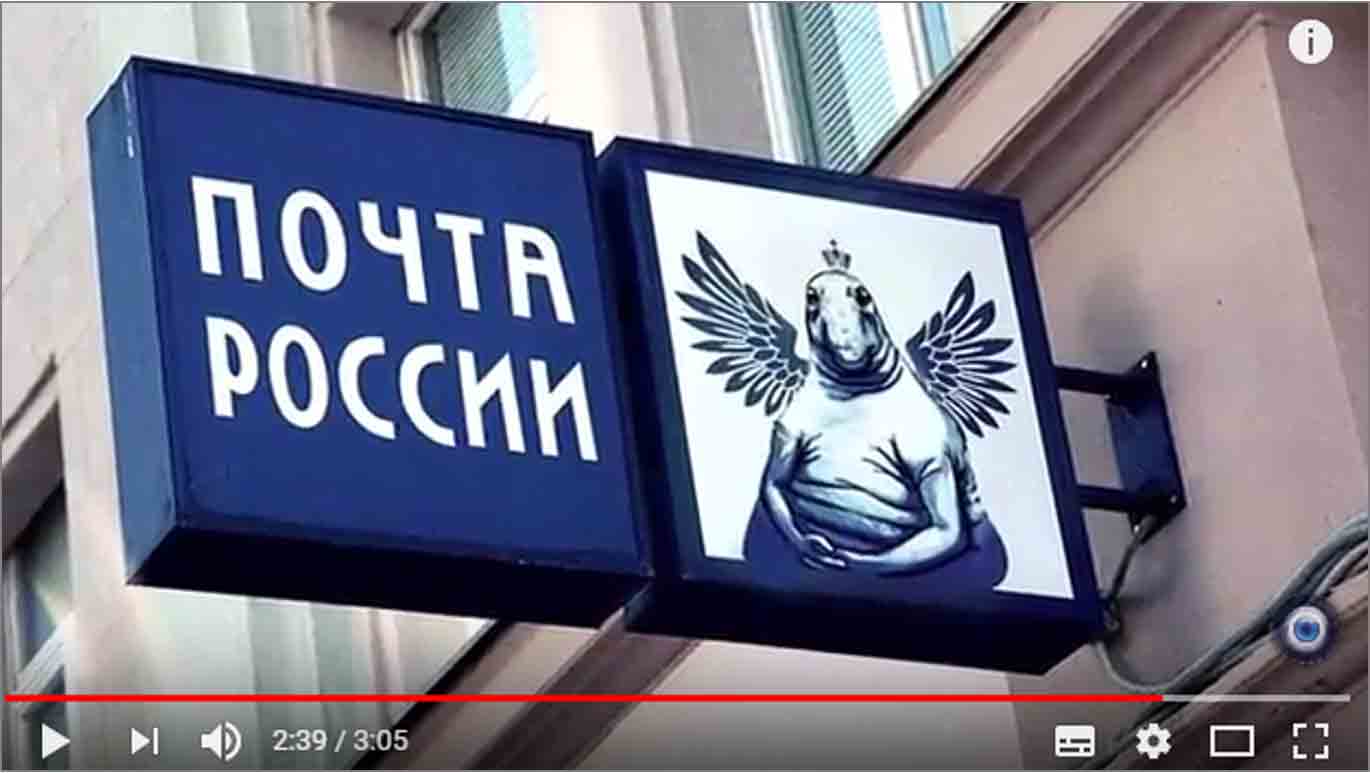 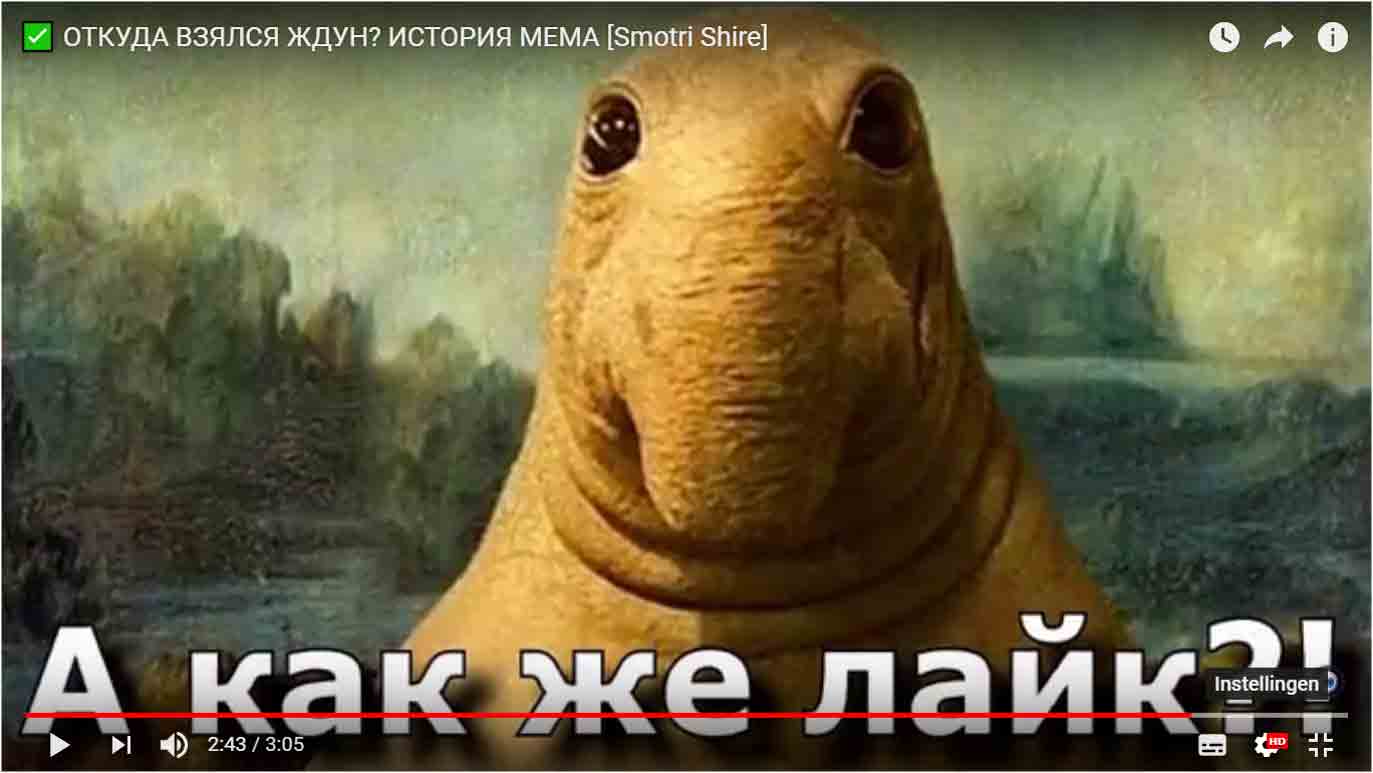 https://www.youtube.com/watch?v=UhHoUFwUe8I


Где Ждун?


(В це́нтре вла́сти)

власть (v.) : macht
https://www.youtube.com/watch?v=MBUPusVgdjg


Ждун в о́череди


о́чередь (v.): wachtrij
https://www.youtube.com/watch?v=6ajO8Mz4JI0&t=45s

Где Ждун?   Ждун в про́бке

про́бка: file
шеф / босс: baas
е́хать: rijden, gaan (met vervoermiddel)

я е́ду
ты  е́дешь
он е́дет
мы е́дем
вы е́дете
они е́дут
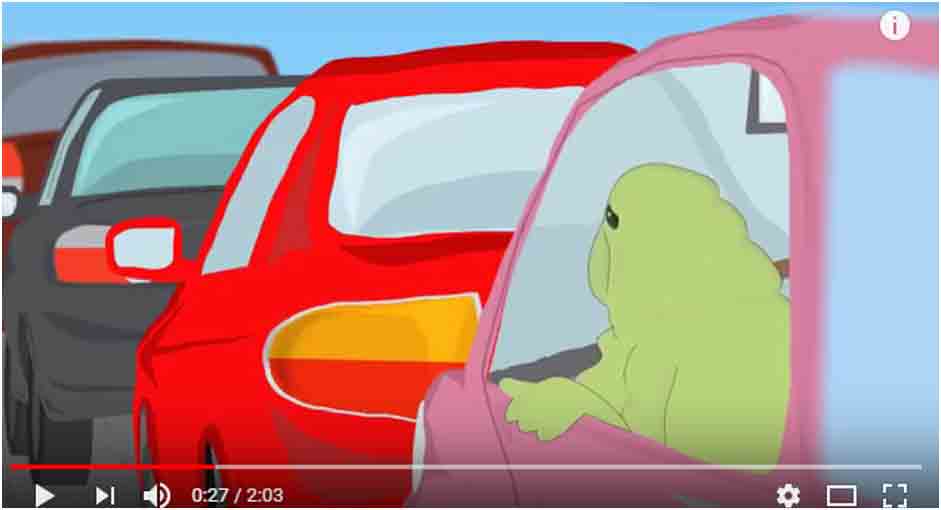 https://www.youtube.com/watch?v=DHmymDxiEk8


Ждун в аэропорту́

до́лго: lang 
cнача́ла: eerst
пото́м: dan, later
спать, я сплю, ты спишь: slapen
ему сни́тся, что...: hij droomt dat…
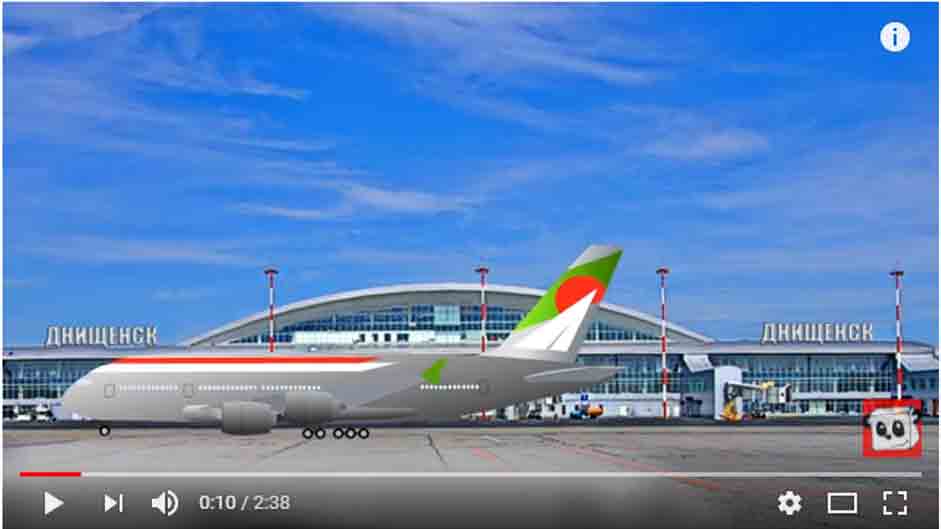